Očkování v ordinaci PLDD
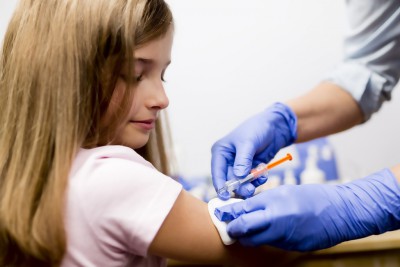 MUDr. Parvine Gricová, PLDD
Tisková konference  Praha 18.4.2016
Význam očkování.
Efektivní nástroj prevence  závažných a vysoce infekčních onemocnění.
Individuální ochrana.
Kolektivní ochrana .
Pokles proočkovanosti - zvýšený výskyt nemocí
Československo má v rámci očkování dvě základní NEJ na světě:
1. Bylo první zemí, která se díky očkování v roce 1960 zbavila přenosné dětské obrny.

2. Druhým nej bylo působení českého lékaře,  prof.  Rašky, v rámci WHO,  který v polovině minulého století vytvořil program ohniskové eradikace pravých neštovic. Téměř nikdo v té době nevěřil, že je to vůbec možné. Vyhledáváním a očkováním vnímavých osob v ohniscích infekce, tedy ne celoplošně. Podařilo se mu  dovést program globální eradikace pravých neštovic až do úspěšného konce.  Díky českému lékaři, díky jeho geniálnímu nápadu, od roku 1978 ve světě nejsou pravé neštovice. A od roku 1980 se proti nim neočkuje. 

Variola  zabila  mnoho lidí a mnohým způsobila těžké následky.
Výskyt varioly již ve starověku -  prominentní oběti byl faraon Ramses V.
Očkování v ordinaci PLDD
Nezastupitelná úloha praktického lékaře pro děti a dorost v  primární  prevenci, tedy i  očkování. 
PLDD - jediný zákonem určený lékaře pro pravidelné očkování dětí.

                                 Teoretické i praktické znalosti – 
                     znalost pacienta, jeho i celé rodinné anamnézy.

     Přenesená pravomoc státu  (PLDD vykonavatel vůle státu)

V České republice očkování ročně zabrání více než 150 tisícům onemocněním a přes 500 úmrtím na infekční nemoci. ( Zdroj: SZÚ) 


V posledních letech - kritici očkování X racionální vysvětlující argumenty PLDD
Očkování v ordinaci PLDD
Plošná – povinná očkování hrazená z v.z.p.
Očkování nepovinná - dobrovolná hrazená z v.z.p. 
Očkování v mimořádných situacích (epidemie).
Očkování zvláštní  ( tetanus po úraze  ) 
Očkování nepovinná - dobrovolná hrazená klientem ( např.  při cestách do zahraničí. )
Očkovací kalendář ČR – povinná očkování
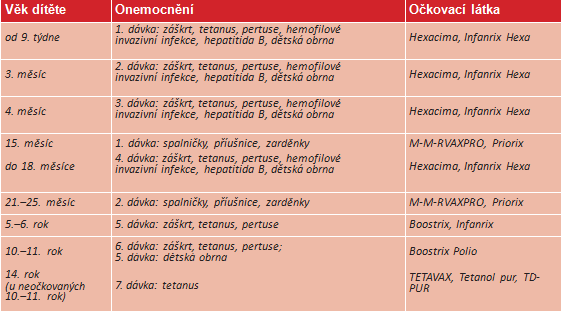 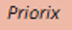 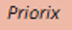 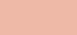 Co musí znát PLDD.
Princip účinku očkovacích látek, základy používání očkovacích látek, legislativa, očkovací kalendář.
Nové vakcíny -  Strategie zavádění dalších očkování do očkovacího kalendáře.
Stará  a nová rizika infekcí - epidemiologie nejčastějších nákaz. ( virus  Zika ) 
Očkování dětí při cestách do zahraničí  - Mezinárodní zdravotnické předpisy.

Náročnější edukace  rodičů  – přístup rodičů k očkování.
Kontinuální vzdělávání PLDD.
OSPDL, ČLS JEP, SPLDD ČR, MZ-HH, Mezioborová spolupráce, Mezinárodní spolupráce.
Konference, semináře, časopisy, web, brožury, doporučené postupy, tiskové konference směrem k laické veřejnosti.
Pracovní skupiny.
Konkrétně:
     - KPP, MOK, Zdravotnické fórum ( MZ,WHO, Unicef )
     - Pediatrická akademie.
     - Páteřní semináře, regionální a okresní semináře. 
     - Komunikační semináře.
     - Webové stránky, edukační brožury pro lékaře i rodiče.
Očkování - tradice
U nás dlouholetá tradice, vždy legislativní rámec
Poprvé  v našem státě bylo uzákoněno očkování proti variole v roce 1919 zákonem 412/1919,  který podepsal prezident  Masaryk.
     
      Povinnost se nechat očkovat,  sankce za nepodrobení se očkování.      
 
§ 11 – Kdo se nedostaví, ač povinen, k očkování …… jinak bude proti němu zakročeno prostředky donucovacími (§ 15).
§ 15 – Pokud neplatí všeobecné trestní zákony, trestají se přestupky a opominutí tohoto zákona nebo nařízení, podle něho vydaných, úřady politickými pokutou od 10 do 100 K, nebo vězením od 24 hodin do 8 dnů. Jde-li o schválné opětné oddalování povinnosti očkovací, může býti vyměřena pokuta až do 200 K, nebo vězení až do 14 dnů.

Zákon číslo 189 z roku 1946, který zaváděl plošné očkování proti záškrtu a byl podepsán Edvardem Benešem a Klementem Gottwaldem, se  v mnohém  neliší od současně platné očkovací vyhlášky. Tento zákon je platný dodnes, neboť ještě nebyl zrušen.
Očkování – staletími ověřený nástroj  prevence infekcí
Paradoxy dnešního světa:
Nedostatek či nedostupnost vakcín - onemocnění a úmrtí na preventabilní infekce. 
Minimální výskyt  preventabilních onemocnění  díky vakcinaci -
     odmítání očkování. 

Česká republika:  Větší zájem rodičů o očkování, diskuse o potřebnosti očkování a hlavně obavy z nežádoucích účinků očkování. 

Otevřená diskuze lékaře a rodiče je prioritou pro porozumění, vnímání očkování jako významného nástroje prevence a udržení vysoké proočkovanosti.
Přání rodičů v ordinacích PLDD.
Úplné odmítnutí očkování.
Pochybující, váhající, nejistí rodiče.
Oddálení očkování do pozdějšího věku. 
Rozložení očkování.
Očkovat jen některými vakcínami proti vybraným nemocem.
Individuální schémata, výběr alternativních vakcín  
PLDD  očkuje každé dítě individuálně  !!!
Vnímání rizika infekce a rizika nežádoucích účinků vakcinace.
Dnešní rodiče si nepamatují, jak  vypadají některé infekční nemoci.

Když je dané infekce hodně, nikomu nevadí  nežádoucí účinky vakcíny. 
Jakmile je dané infekce málo, všichni poukazují na nežádoucí účinky vakcinace.
Tím se sníží proočkovanost, stoupne počet onemocnění a opět  je vyšší zájem o očkování 
   než o nežádoucí účinky a to se stále opakuje.

Příklady: Variola, pertusse
Rodičovské obavy a argumenty versus pravda.
Nemoci nepředstavují riziko, jsou neznámé.
Nemoci se vymýtily hygienou, ne očkováním. 
Po prodělané nemoci je celoživotní imunita. 
Obava z nežádoucích projevů očkování. 
Aplikace vícevalentních vakcín  zvyšuje riziko nežádoucích účinků vakcíny a přetěžuje imunitní systém dítěte .
Námitky, na které je nutné reagovat.
Dítě je příliš malé, nemoci následkem očkování.
Prodělání nemoci je přirozené.
Zlepšení životní úrovně, hygienických podmínek. 
Nevyzkoušené vakcíny.
Vakcíny - výborný obchodní artikl.
Povinnost očkování.
Zdroje informací , rodičů
Internet, média (nevyváženost informací).
Demagogie, manipulující prohlášení, bez vědeckých podkladů, domněnky, bez odborných studií, údaje vytržené z kontextu  
Pískoviště
Očkování v ordinaci PLDD.
Edukace  rodičů racionálně a lidsky je velmi časově i psychicky  náročné . Nutná dostatečná příprava - fakta, odborné argumenty. 

PLDD musí   umět komunikovat  a  snahou je najít takové  řešení, ze kterého bude mít benefit dítě .

Podpis  informovaného nesouhlasu  při neúspěšné argumentaci pro právní ochranu lékaře.
Společnost pacientů s následky po očkování:
Naši členové a jejich děti musí čelit vysoce zmanipulované většině, která očkování schvaluje.
Představitelé odborných spol. a polit. představitelé podporují tuto polarizaci tím, že mají velmi negativní nekompromisní přístup k těm lékařům, kteří nedodržují striktně vakcinační program a tajně vycházejí vstříc poškozeným rodinám.
Hlavní roli v této situaci hraje dlouhodobá, profesionální a rozsáhlá manipulace  médii, které prostřednictvím agentur placených farma firmami a distributory ovlivňují  veřejné mínění ve svůj prospěch.
 Naši členové jsou v menšině a cítí se dotčeni na svých právech a zájmech, našim cílem je jejich  ochrana před marginalizaci a sociálním vyloučením.
Na poli očkování  je ČR novodobou diktaturou porušující základní svobody a práva.
Neumožnění individuálních očkovacích  plánů.
Pevně dané a přísně vyžadované rozestupy mezi dávkami.
Pokuta pro pediatra až 1mil Kč pokud toto bezdůvodně porušuje, proto pediatr tlačí rodiče k brzkému očkování  aby sám nebyl pokutován.
Porušuje se pravidlo Hlavně neškodit, v Čechách se změnilo na Hlavně očkovat!
Klíčová role poskytovatelů zdravotní péče.
Mnohé studie ukazují, že ve všech zemích EU jsou poskytovatelé zdravotní péče považováni za nejdůležitější a nejdůvěryhodnější zdroj informací o tom, jak se chránit před nemocemi, jimž lze předcházet očkováním.
     (Stefanoff et al., 2010; Heininger, 2006; Schmitt et al., 2003).

Osobní důvěryhodnost a existence vztahu založeném na důvěře staví poskytovatele zdravotní péče do jedinečné pozice těch, kteří napomáhají rodičům porozumět významu očkování pro zdraví jejich dětí i  ostatních.   (Význam PLDD!)
Podpora očkování.
Stát - MZ (Zdraví 2020-akční plán (?), informace rodičům, pořady, legislativa – odpovědnost státu za NÚ ! - je na legislativním odboru MZ!! )
   Odškodnění - Německo 1961 , Maďarsko 2005 
Odborné společnosti – OSPDL,ČVS (vzdělávací semináře, komunikační semináře, brožury, odborná doporučení).
Média.
Pojišťovny. 
Silná politická podpora očkování - regionální 
   odpovědnost za kontrolu nad nemocemi, kterým 
   lze očkováním předcházet.
BUDOUCNOST?
PLDD -  Co  se stane  když nebude PLDD ?
Vzdělávání.
Komunikace.
Vzájemný respekt.
Zodpovědnost.
Závěr.
Očkování učinilo mnoho infekčních onemocnění vzácnými, nebo téměř se nevyskytujícími. Tento úspěch paradoxně vede k názoru, že vakcíny již nejsou důležité a podlamuje tak důvěru veřejnosti k očkování.
Je nutné stále zvyšovat povědomí o nutnosti imunizace a připomínat si její úspěchy, zároveň informovat o aktuální situaci a upozorňovat na jednotlivé problematické oblasti. 
Cíl - zachování dostatečné proočkovanosti a 
         právo každého dítěte na očkování.
Závěr
Většina rodičů zatím očkování přijímá. 
Počet odmítačů očkování je malé.
Procento nerozhodnutých, s nevyhraněným názorem  je  rovněž malé.( jak by se zachovali v případě nepovinnosti očkování)?
Při nepovinnosti  očkování nebezpečí  poklesu  proočkovanosti pod mez zajišťující kontrolu nad preventabilními onemocněními 
   ( u spalniček např. je nutnost 95%!!!) 
Povinnost očkování platná nejen v ČR.
Očkování v ordinaci  PLDD.
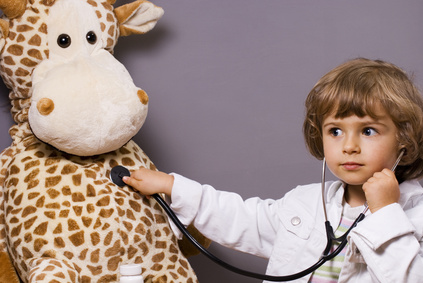 Děkuji za pozornost
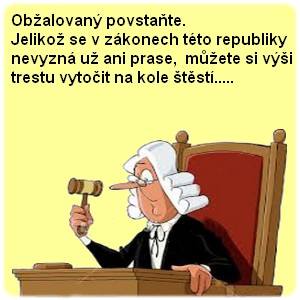